StudyMafia.Org
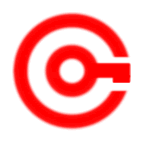 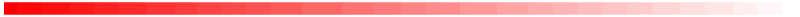 Sinusitis
Submitted To:	                                 Submitted By:
                     Studymafia.org                                  Studymafia.org
Table Contents
Definition
Introduction
Symptoms of Sinusitis 
Types of Sinusitis 
Diagnosis of Sinusitis 
Treatment of Sinusitis 
Complication of Sinusitis 
Prevention of Sinusitis 
Conclusion
2
[Speaker Notes: SAY:Before we wrap up the course, let’s review what we have learned today.

During this course, we have
<READ the bullets from the slide.>

GO to next slide.]
Definition
Sinusitis is an inflammation of the sinuses that can cause them to get blocked and filled with fluid. It is usually caused by cold or allergies.
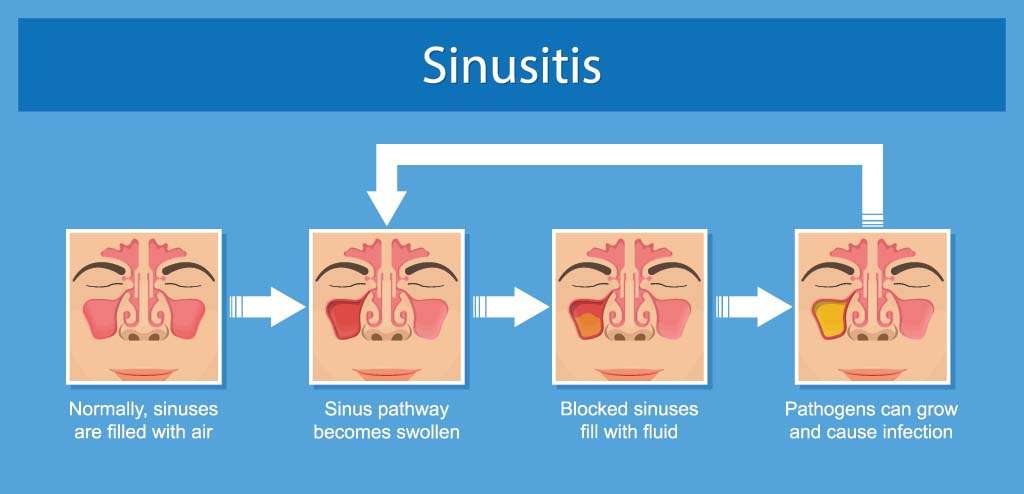 3
[Speaker Notes: SAY:Before we wrap up the course, let’s review what we have learned today.

During this course, we have
<READ the bullets from the slide.>

GO to next slide.]
Introduction
Sinusitis is an inflammation, or swelling, of the tissue lining the sinuses. The sinuses are four paired cavities (spaces) in the head. 
They are connected by narrow channels. The sinuses make thin mucus that drains out of the channels of the nose. This drainage helps keep the nose clean and free of bacteria. Normally filled with air, the sinuses can get blocked and filled with fluid.
4
[Speaker Notes: SAY:Before we wrap up the course, let’s review what we have learned today.

During this course, we have
<READ the bullets from the slide.>

GO to next slide.]
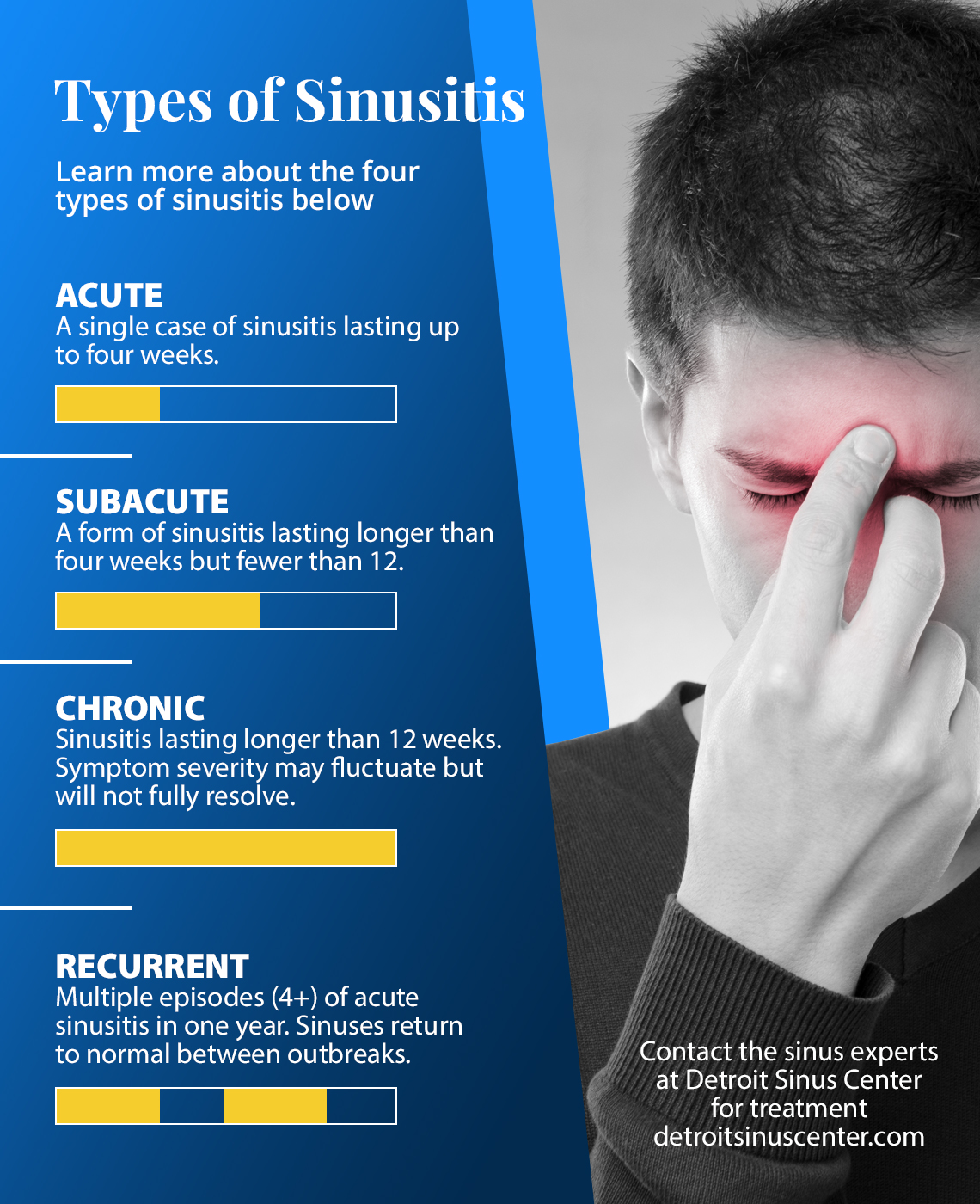 5
[Speaker Notes: SAY:Before we wrap up the course, let’s review what we have learned today.

During this course, we have
<READ the bullets from the slide.>

GO to next slide.]
Symptoms of Sinusitis
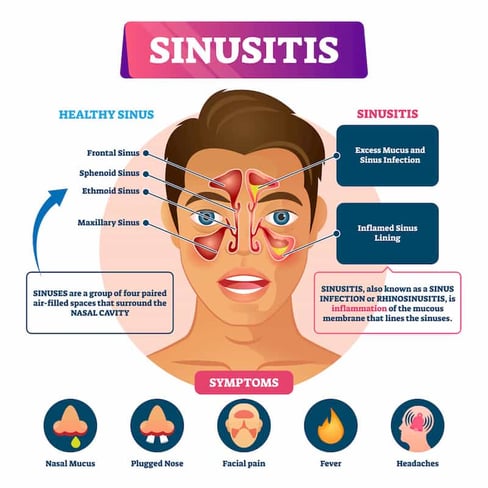 ●●●
6
[Speaker Notes: SAY:
The purpose of epidemiology in public health practice is to

discover the agent, host, and environmental factors that affect health;
determine the relative importance of causes of illness, disability, and death;
identify those segments of the population that have the greatest risk from specific causes of ill health; and
evaluate the effectiveness of health programs and services in improving population health.
GO to next slide.]
Types of Sinusitis
The paranasal sinuses are located in your head near your nose and eyes. They are named after the bones that provide their structure.
The ethmoidal sinuses are located between your eyes.
The maxillary sinuses are located below your eyes.
●●●
7
[Speaker Notes: SAY:
The purpose of epidemiology in public health practice is to

discover the agent, host, and environmental factors that affect health;
determine the relative importance of causes of illness, disability, and death;
identify those segments of the population that have the greatest risk from specific causes of ill health; and
evaluate the effectiveness of health programs and services in improving population health.
GO to next slide.]
Types of Sinusitis
The sphenoidal sinuses are located behind your eyes.
The frontal sinuses are located above your eyes.
The biggest sinus cavity is the maxillary cavity, and it is one of the cavities that most often becomes infected.
●●●
8
[Speaker Notes: SAY:
The purpose of epidemiology in public health practice is to

discover the agent, host, and environmental factors that affect health;
determine the relative importance of causes of illness, disability, and death;
identify those segments of the population that have the greatest risk from specific causes of ill health; and
evaluate the effectiveness of health programs and services in improving population health.
GO to next slide.]
Types of Sinusitis
Acute bacterial sinusitis: 
This term refers to a sudden onset of cold symptoms such as runny nose, stuffy nose, and facial pain that does not go away after 10 days, or symptoms that seem to improve but then return and are worse than the initial symptoms (termed “double sickening”).
●●●
9
[Speaker Notes: SAY:
The purpose of epidemiology in public health practice is to

discover the agent, host, and environmental factors that affect health;
determine the relative importance of causes of illness, disability, and death;
identify those segments of the population that have the greatest risk from specific causes of ill health; and
evaluate the effectiveness of health programs and services in improving population health.
GO to next slide.]
Types of Sinusitis
Chronic sinusitis: 
This term refers to a condition defined by nasal congestion, drainage, facial pain/pressure, and decreased sense of smell for at least 12 weeks.
●●●
10
[Speaker Notes: SAY:
The purpose of epidemiology in public health practice is to

discover the agent, host, and environmental factors that affect health;
determine the relative importance of causes of illness, disability, and death;
identify those segments of the population that have the greatest risk from specific causes of ill health; and
evaluate the effectiveness of health programs and services in improving population health.
GO to next slide.]
Types of Sinusitis
Subacute sinusitis: 
This term is used when the symptoms last four to twelve weeks.
Recurrent acute sinusitis:
This term is used when the symptoms come back four or more times in one year and last less than two weeks each time.
11
[Speaker Notes: SAY:
The purpose of epidemiology in public health practice is to

discover the agent, host, and environmental factors that affect health;
determine the relative importance of causes of illness, disability, and death;
identify those segments of the population that have the greatest risk from specific causes of ill health; and
evaluate the effectiveness of health programs and services in improving population health.
GO to next slide.]
Diagnosis of Sinusitis
Your healthcare provider will ask you a lot of questions in order to develop a detailed medical history and find out about your symptoms. They will also do a physical examination. 
During the exam, your care provider will check your ears, nose and throat for any swelling, draining or blockage.
●●●
12
[Speaker Notes: SAY:
The purpose of epidemiology in public health practice is to

discover the agent, host, and environmental factors that affect health;
determine the relative importance of causes of illness, disability, and death;
identify those segments of the population that have the greatest risk from specific causes of ill health; and
evaluate the effectiveness of health programs and services in improving population health.
GO to next slide.]
Diagnosis of Sinusitis
An endoscope (a small lighted/optical instrument) may be used to look inside the nose. 
In some cases, you might be referred to an ear, nose and throat (ENT) specialist. 
If you needed an imaging exam, your provider would order a computed tomography (CT) scan.
13
[Speaker Notes: SAY:
The purpose of epidemiology in public health practice is to

discover the agent, host, and environmental factors that affect health;
determine the relative importance of causes of illness, disability, and death;
identify those segments of the population that have the greatest risk from specific causes of ill health; and
evaluate the effectiveness of health programs and services in improving population health.
GO to next slide.]
Treatment of Sinusitis
Sinusitis is treated in several ways, each depending on how severe the case of sinusitis is.
Decongestants.
Over-the-counter cold and allergy medications.
Nasal saline irrigation.
Drinking fluids (sinusitis is a viral infection and fluids will help).
●●●
14
[Speaker Notes: SAY:
The purpose of epidemiology in public health practice is to

discover the agent, host, and environmental factors that affect health;
determine the relative importance of causes of illness, disability, and death;
identify those segments of the population that have the greatest risk from specific causes of ill health; and
evaluate the effectiveness of health programs and services in improving population health.
GO to next slide.]
Treatment of Sinusitis
Antibiotics (for seven days in adults and 10 days in children).
Oral or topical decongestants.
Prescription intranasal steroid sprays. (Don't use non-prescription sprays or drops for longer than three to five days — they may actually increase congestion).
●●●
15
[Speaker Notes: SAY:
The purpose of epidemiology in public health practice is to

discover the agent, host, and environmental factors that affect health;
determine the relative importance of causes of illness, disability, and death;
identify those segments of the population that have the greatest risk from specific causes of ill health; and
evaluate the effectiveness of health programs and services in improving population health.
GO to next slide.]
Treatment of Sinusitis
Intranasal steroid sprays.
Topical antihistamine sprays or oral pills.
Leukotriene antagonists to reduce swelling and allergy symptoms.
Rinsing the nose with saline solutions that might also contain other types of medication.
16
[Speaker Notes: SAY:
The purpose of epidemiology in public health practice is to

discover the agent, host, and environmental factors that affect health;
determine the relative importance of causes of illness, disability, and death;
identify those segments of the population that have the greatest risk from specific causes of ill health; and
evaluate the effectiveness of health programs and services in improving population health.
GO to next slide.]
Complications of Sinusitis
Although it does not happen very often, untreated sinus infections can become life-threatening by causing meningitis or infecting the brain, eyes, or nearby bone. 
Meningitis is an infection of the membranes (meninges) that cover the brain and spinal cord.
17
[Speaker Notes: SAY:
The purpose of epidemiology in public health practice is to

discover the agent, host, and environmental factors that affect health;
determine the relative importance of causes of illness, disability, and death;
identify those segments of the population that have the greatest risk from specific causes of ill health; and
evaluate the effectiveness of health programs and services in improving population health.
GO to next slide.]
Prevention of Sinusitis
Some of the home remedies used to treat sinus infections symptoms may help prevent sinusitis. 
These include rinsing your nose out with salt water and using medications that your provider might suggest, such as allergy medications or steroid nasal sprays.
●●●
18
[Speaker Notes: SAY:
The purpose of epidemiology in public health practice is to

discover the agent, host, and environmental factors that affect health;
determine the relative importance of causes of illness, disability, and death;
identify those segments of the population that have the greatest risk from specific causes of ill health; and
evaluate the effectiveness of health programs and services in improving population health.
GO to next slide.]
Prevention of Sinusitis
You should avoid things you are allergic to, like dust, pollen or smoke, and try to avoid sick people. 
Wash your hands to reduce your chance of getting a cold or flu.
19
[Speaker Notes: SAY:
The purpose of epidemiology in public health practice is to

discover the agent, host, and environmental factors that affect health;
determine the relative importance of causes of illness, disability, and death;
identify those segments of the population that have the greatest risk from specific causes of ill health; and
evaluate the effectiveness of health programs and services in improving population health.
GO to next slide.]
Conclusion
Sinusitis, or swelling of the tissues of the sinus cavities, is a common condition with many causes, including viruses and bacteria, nasal polyps or allergies. 
Signs and symptoms may including facial pressure, fever and tiredness
20
[Speaker Notes: SAY:
The purpose of epidemiology in public health practice is to

discover the agent, host, and environmental factors that affect health;
determine the relative importance of causes of illness, disability, and death;
identify those segments of the population that have the greatest risk from specific causes of ill health; and
evaluate the effectiveness of health programs and services in improving population health.
GO to next slide.]
ThanksTo StudyMafia.org